Vous avez choisi la démarche 
« Numérique responsable »
Cette démarche « Numérique responsable » est la nouvelle version du pas à pas méthodologique proposé par l’ANCT pour accompagner les collectivités dans l’élaboration de leur stratégie Numérique responsable dans le contexte de la loi REEN.
Elle doit être distinguée de la démarche « Numérique responsable Flash » qui propose des outils plus adaptés aux besoins spécifiques des collectivités de moins de 3 500 habitants et/ou sans Direction des Systèmes d’Information.
DEMARCHE NUMERIQUE RESPONSABLE
DEMARCHE NUMERIQUE RESPONSABLE FLASH
Ma collectivité a plus de 3 500 habitants
Ma collectivité a sa propre DSI

Veuillez utiliser cette version du pas à pas méthodologique si votre collectivité a plus de 3 500 habitants et/ou sa propre DSI.
 
Elle comprend des outils qualitatifs et quantitatifs permettant un diagnostic complet ainsi que des étapes méthodologiques facilitant l’élaboration d’une feuille de route déclinée autour de 7 dimensions clés du Numérique responsable (stratégie et gouvernance, mesure, achats, transformation du numérique, DEEE et Economie Circulaire, sensibilisation, le numérique pour un territoire éco-responsable).
Ma collectivité a moins de 3 500 habitants
Ma collectivité n’a pas sa propre DSI

Veuillez utiliser cette version du pas à pas méthodologique vous si votre collectivité a moins de 3 500 habitants et/ou n’a pas sa propre DSI. 

Elle comprend des outils qualitatifs et quantitatifs simplifiés permettant un premier état des lieux du Numérique au sein de votre collectivité, ainsi qu’une première réflexion sur les leviers d’actions qui doivent s’en suivre. Elle nécessite une collaboration avec le prestataire SI.
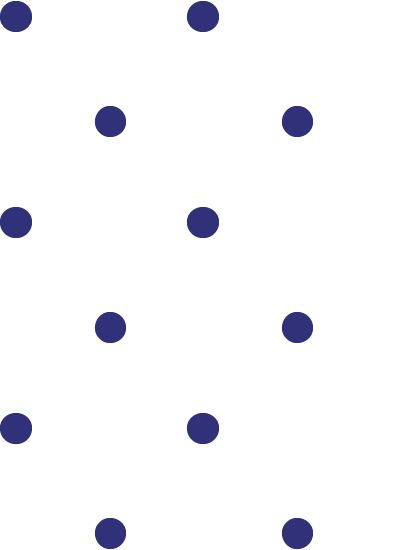 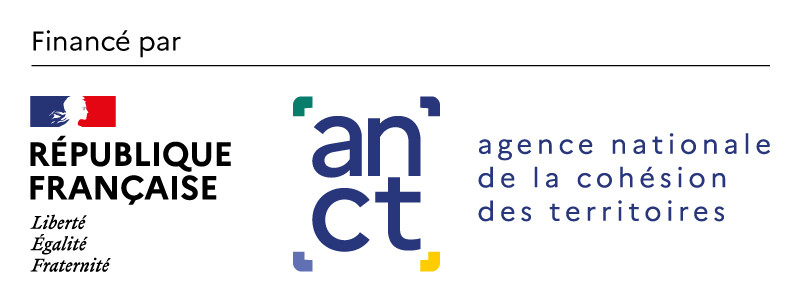 Etape 1 – Sécuriser les prérequis
Elaborer une feuille de route Numérique responsable
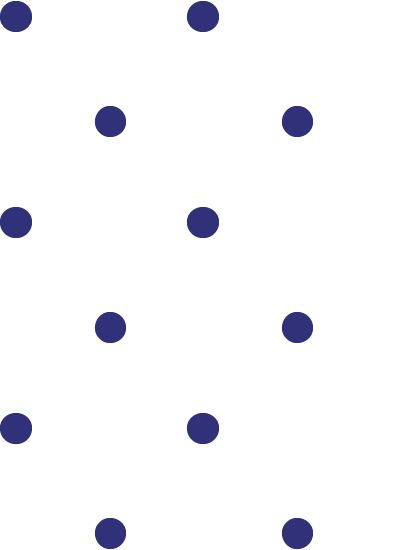 Ce support a été produit par l’ANCT lors de l’expérimentation lancée en novembre 2022 pour accompagner 6 collectivités territoriales pilotes dans l’élaboration de leur stratégie Numérique responsable. Il a ensuite été mis à jour à base des retours d’expérience des 18 collectivités territoriales ayant participé à la Vague 1, qui s’est déroulée entre septembre et décembre 2023.
Il est mis à disposition de tous les acteurs en libre-accès dans la boîte à outils Numérique responsable de l’ANCT pour servir de modèle.
Il peut donc être repris, modifié, complété. La typographie Marianne® est réservée aux administrations publiques.
Rappel du pas à pas méthodologique
1
2
Sécuriser les prérequis
Phase de diagnostic
01
02
03
Lancer officiellement la démarche NR
Phase de feuille de route
04
3
Réaliser le diagnostic de maturité NR
05
La durée recommandée pour réaliser l’ensemble des 5 étapes est de 6 mois*
4
5
Elaborer la feuille de route NR
Valider la feuille de route NR
*Les durées recommandées ici et dans les pages suivantes sont à titre indicatif uniquement
01
02
03
1. Sécuriser les prérequis de la démarche
Phase de diagnostic
Durée recommandée : 4-6 semaines
Activités à mener
Outils à disposition
Nommer un référent ou une équipe de référents pour piloter la démarche
Echanger avec la direction sur les objectifs du projet et présenter le Numérique responsable 
Identifier les parties prenantes du projet (cf. diapositive 5) et lancer les premières discussions
Déterminer le périmètre de la démarche (cf. diapositives 6-7) 
Définir le planning et les jalons clés du projet
Collecter la documentation utile à analyser (cf. diapositive 8) 
Identifier les instances existantes de la collectivité dans lesquelles l’équipe de référents pourrait intervenir pour présenter la démarche NR et les avancées tout au long du projet (ex : CODIR, Bureau Communautaire, réunions de service, points d’avancement avec la DG…)
N/A
Le mot des pilotes
« Notre équipe de référents constituée d’un binôme technico-fonctionnel permet de s’appuyer sur des compétences informatiques, ainsi que des compétences de services métiers, auxquelles s’ajoutent une nécessaire connaissance du territoire. » 
 L. Dujol – Chargé de mission stratégie numérique – Valence Romans Agglo
Nos recommandations
Identifier une équipe de référents avec au minimum 2 personnes (exemple de référents en binôme: DSI / Métier, Chargé de mission NR / Elu, etc.) qui seront chargés de mettre en œuvre l’intégralité des activités prévues dans le pas à pas méthodologique
Prévoir un temps de transfert et de partage de connaissance entre les référents du projet
Définir le planning et les jalons clés du projet en fonction des réunions/cycles budgétaires de la collectivité ainsi que des temps forts et périodes de congés prévisibles  
Prévoir un délai suffisant avant le comité de lancement du projet, afin de prépositionner les acteurs concernés et s’assurer de leur disponibilité
Planifier un temps d’échange en bilatéral avec les parties prenantes identifiées avant le lancement du projet pour répondre à d’éventuelles questions et s’assurer de leur présence
Le mot de la Vague 1
« Le moment optimal pour lancer cette démarche varie en fonction de la réalité opérationnelle et locale de la collectivité. Chaque collectivité doit choisir la période de l’année qui lui permettra d’appliquer le périmètre qui lui est optimal. En effet, celui-ci influencera la durée du projet, ainsi que les moyens et les parties prenantes à mobiliser. » 
A. Vincent - Chef de projet services et usages numériques – Haute Garonne Numérique (syndicat mixte)
01
02
03
Zoom sur les parties prenantes à mobiliser
Phase de diagnostic
Elu(s)
Chargé de mission Numérique responsable
DSI
Direction des achats / de la commande publique
Direction RH / formation
Direction de la communication interne / externe
Responsable du développement territorial
DG / DGA
Direction de l’environnement
Direction / Service de la transition écologique
Responsable des partenariats
Représentants des partenariats
Direction des déchets
Direction des bâtiments
Direction de la lecture publique
Responsable du pôle économie
… 
(en fonction du besoin et de l’organisation de chaque collectivité)
Acteurs clés (principaux acteurs sollicités lors de l’expérimentation menée par l’ANCT)
Acteurs optionnels
01
02
03
Zoom sur le périmètre (1/2)
Phase de diagnostic
Il est important pour la collectivité de déterminer dès le début du projet le périmètre à adresser sur le sujet du Numérique responsable. La DSI et les services de la collectivité constituent le périmètre minimal à adresser. En fonction de l’ambition que porte la collectivité, elle peut choisir de s’engager sur un périmètre plus large, à savoir l’intercommunalité ou/et le territoire.
Le territoire
L’intercommunalité
En matière d’ambition
La collectivité
La DSI
Numérique abordé comme un outil au service de la transition écologique du territoire sur le périmètre de compétences de la collectivité ou de l’intercommunalité
Numérique abordé comme un levier de décarbonation et de sobriété pour le fonctionnement de l’intercommunalité
Numérique abordé comme un levier de décarbonation et de sobriété pour le fonctionnement de la collectivité
Conception, gestion des équipements numériques, etc.
01
02
03
Zoom sur le périmètre (2/2)
Phase de diagnostic
La collectivité devrait également déterminer dès le début le périmètre du projet en matière d’organisation, à savoir si elle prend en compte uniquement les services généraux de la collectivité ou adresse également les équipements et infrastructures publics (écoles, médiathèques, etc.) qu’elle gère. Le choix de ce périmètre est important notamment dans la réalisation de l’Inventaire Quantitatif Flash et la mise en place des actions concernant les équipements / infrastructures numériques.
Le territoire
L’intercommunalité
En matière d’organisation
La collectivité
La DSI
Services généraux de la collectivité uniquement 
OU
Services généraux de la collectivité + Equipements / infrastructures publics (écoles, médiathèques, etc.) ?
01
02
03
Zoom sur la documentation
Phase de diagnostic
La prise en connaissance et l’appropriation de la documentation existante est nécessaire au bon déroulement de la démarche. Ci-dessous une liste non exhaustive de documents pouvant être utiles à l’analyse qualitative.
Plan Climat Air Energie Territorial (PCAET)
Contrats de Relance et de Transition Ecologique (CRTE)
Rapport Objectifs de Développement Durable (ODD)
Schéma de Promotion des Achats publics Socialement et Économiquement Responsables (SPASER)
Bilan d'Emission de Gaz à Effet de Serre (BGES)
Schéma Numérique
Schéma Directeur des Usages et Services Numériques (SDUS)
Plan Numérique Territorial
Tout autre document en lien avec le Numérique responsable…
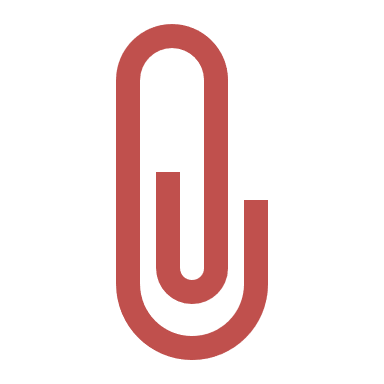 L’étude de ces documents doit permettre d’identifier les éléments déjà formalisés par la collectivité autour d’initiatives ou d’une démarche Numérique responsable
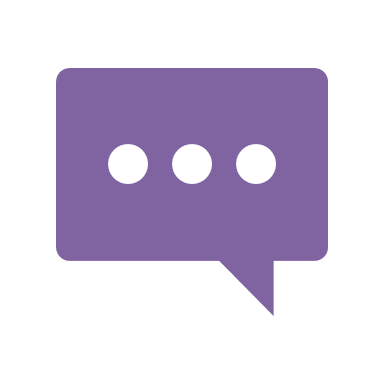 Toutes les collectivités ne sont pas tenues de disposer des documents ci-dessus
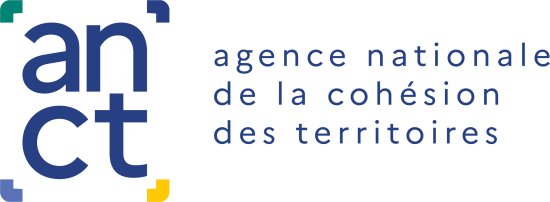 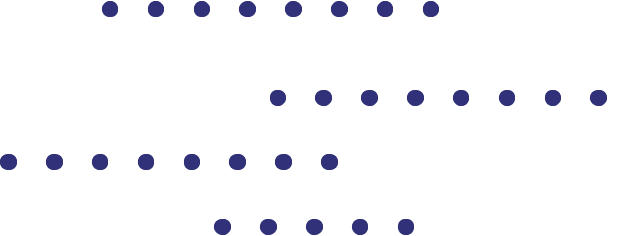 Fin de l’étape 1
Etape suivante : 
« Lancer officiellement la démarche Numérique responsable »
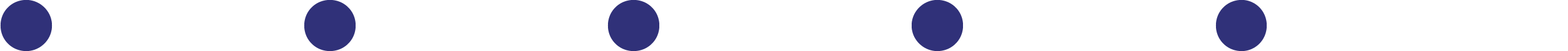